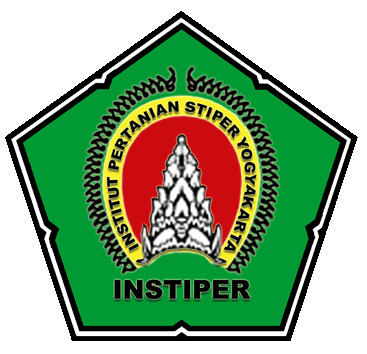 Kimia Dasar REAKSI KIMIA
Fakultas Teknologi Pertanian
Instiper Jogjakarta
Pereaksi pembatas menentukan jumlah produk yang dapat dihasilkan
Reaktan yang menghasilkan produk lebih sedikit adalah pereaksi pembatas
Reaktan yang memiliki jumlah lebih dari kebutuhan disebut Pereaksi Berlebih
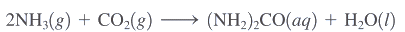 637.2 gr NH3 direaksikan dengan 1142 gr CO2.
Senyawa manakah yang merupakan pereaksi pembatas
Hitunglah massa (NH2)2CO yang terbentuk
Berapa banyak massa pereaksi berlebih yang tersisa pada akhir reaksi
Pereaksi Pembatas
Reaktan yang habis digunakan dalam suatu reaksi kimia
2
[Speaker Notes: Hitung Mr senyawa]
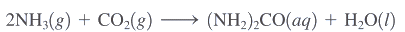 Pereaksi Pembatas
Opsi 1: NH3 habis bereaksi
NH3 sebagai pereaksi pembatas
Opsi 2: CO2 habis bereaksi
3
[Speaker Notes: Gunakan reaksi mol awal reaksi mula2]
Quiz +5
Seorang mahasiswa tengah menikmati semangkok bakso kuah. 
Dalam bakso tersebut terdapat kuah sebanyak 100 ml dan kemudian mahasiswa tersebut menambahkan 3 tetes cuka. 
Jika pada label botol cuka tersebut tertulis konsentrasi dan volume sebesar 0.5 M dan 200 ml, maka berapa konsentrasi cuka di kuah bakso tersebut? Asumsikan tiap tetes cuka adalah sebanyak 1 ml.
4
[Speaker Notes: 0.0149]
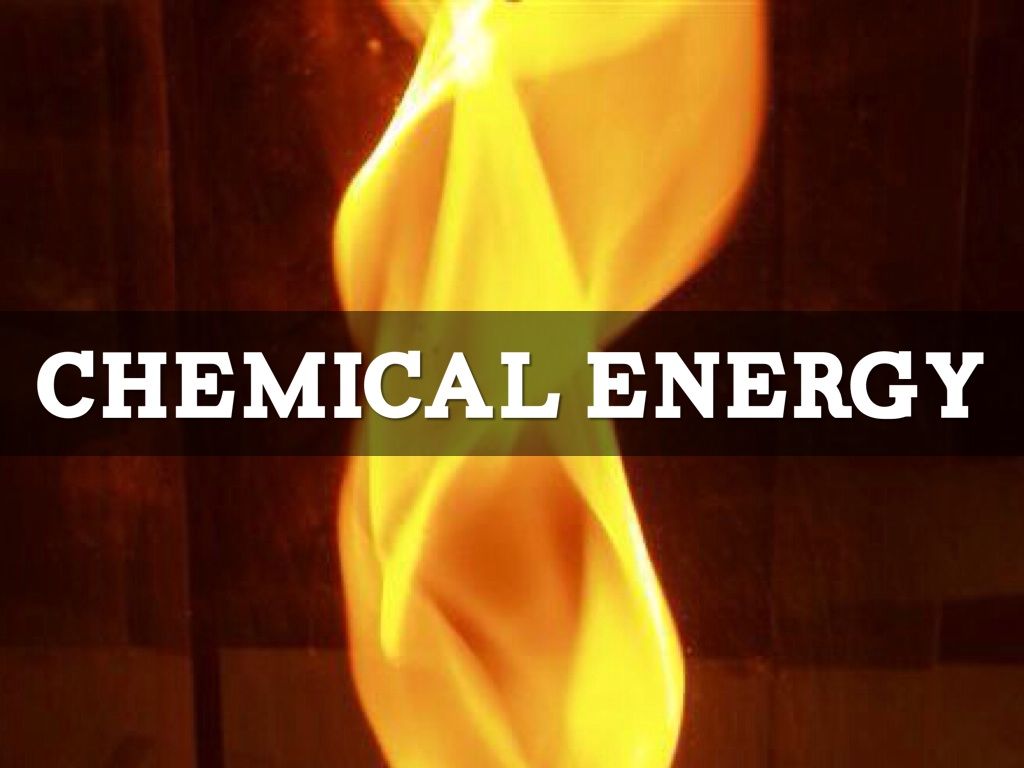 Reaksi Eksotermis
Reaksi Endotermis
Energi Reaksi Kimia
Energi dibutuhkan untuk memecah ikatan antar atom.
Energi yang dibutuhkan untuk melakukan reaksi disebut Energi Aktivasi (Ea)
5
Eksotermis vs Endotermis
Eksotermis
Endotermis
Melepaskan Energi
Tetap membutuhkan energy aktivasi sebagai pemicu untuk terjadinya reaksi
Menyerap Energi
Tidak sama dengan energy aktivasi
Dibutuhkan agar memenuhi keadaan lingkungan yang sesuai untuk dapat bereaksi
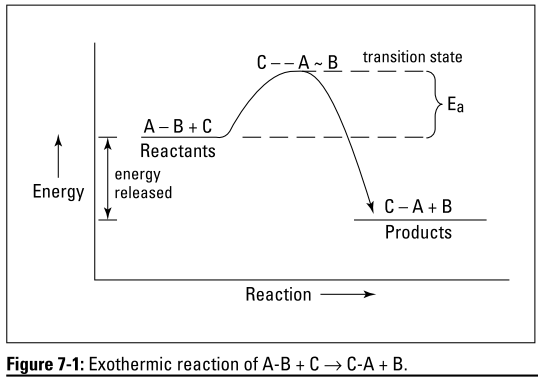 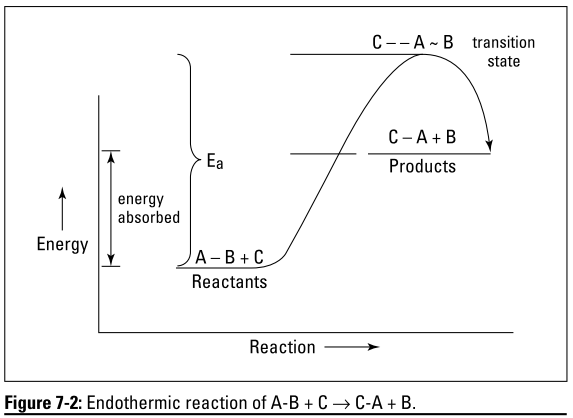 6
Faktor-faktor yang memengaruhi:
Kompleksitas reaktan (kompleks   kecepatan )
Ukuran partikel reaktan (ukuran   kecepatan )
Konsentrasi reaktan (konsentrasi   kecepatan )
Tekanan sistem (tekanan   kecepatan )
Suhu sistem (suhu   kecepatan )
Katalis (enegi aktivasi   kecepatan )
Kinetika Reaksi
Kinetik: Seberapa cepat reaksi dapat terjadi
7
Kinetika Reaksi
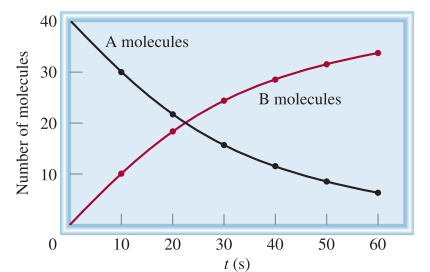 Mempercepat reaksi dengan mengurangi energy aktivasi
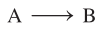 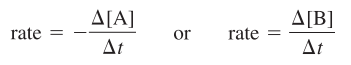 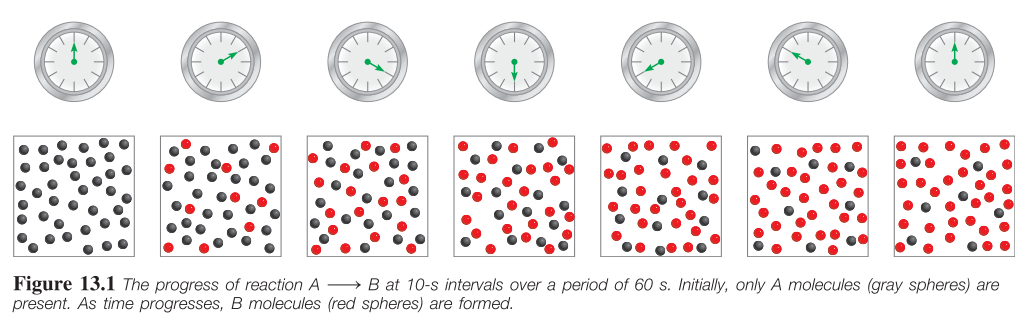 8
[Speaker Notes: Opsi 2 ada kemungkinan C bereaksi dengan B
Opsi berkaitan dengan geometri molekul, tingkat energi, katalis, polaritas, dll]
Rate Law
Menunjukkan hubungan antara kecepatan suatu reaksi dengan konsentrasi dan derajat reaktannya
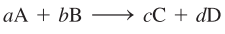 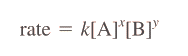 x dan y menunjukkan orde reaksi yang didapatkan dari hasil eksperimen
9
Rate Law
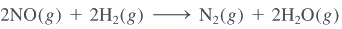 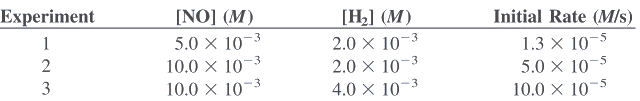 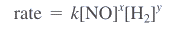 Tinjau NO
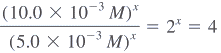 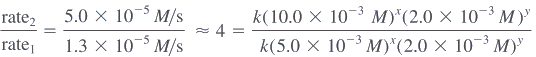 X = 2
10
Rate Law
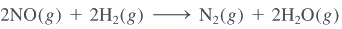 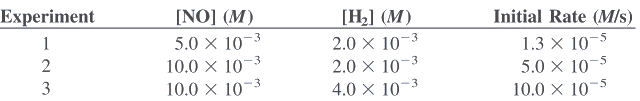 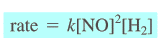 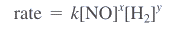 Tinjau H2
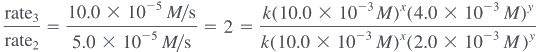 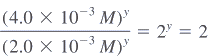 y = 1
11
Rate Law
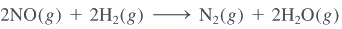 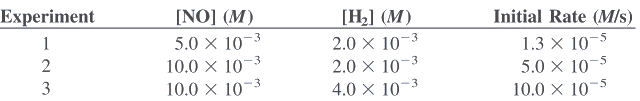 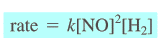 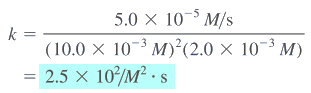 12
Kesetimbangan X Kinetika
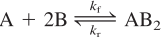 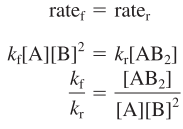 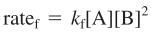 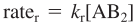 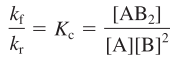 13
Terima Kasih
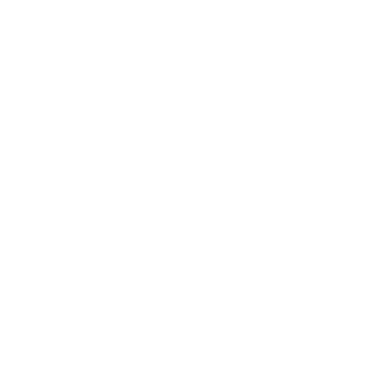 M. Prasanto Bimantio, S.T., M.Eng.
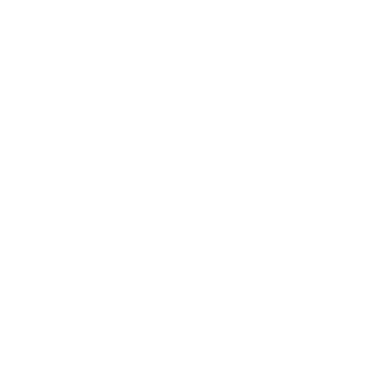 +62 857 5164 2211
bimantiomp@instiperjogja.ac.id
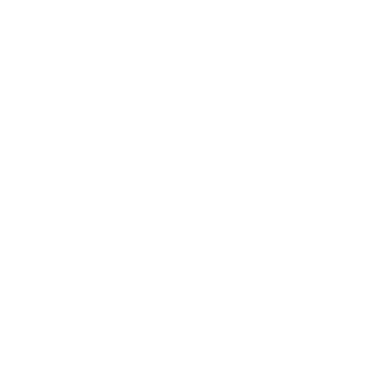 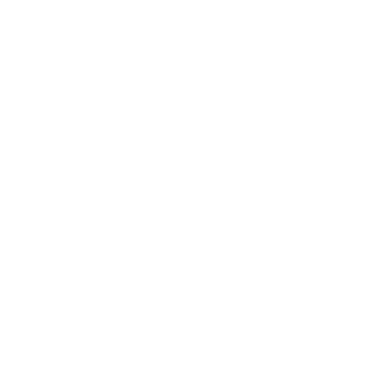